In Granite or Ingrained:
What the Old and New Covenants Reveal About the Gospel, the Law and the Sabbath
Skip MacCarty, D. Min
“The LORD Confides in those who fear him; he makes his covenant known to them.”                Ps 25:14
Evangelical Model of the Covenants
Especially the Old and New Covenants
God’s law/Covenant/Commandments are:
Perfect, holy, just, righteous, spiritual
Written in the heart
Ordained to life
Established by faith
Truth
Converts the soul
Liberty/freedom
Fulfilled in the life of Spirit-filled believers, kept by God’s saints
The power of sin, condemnation
Written on stone
A letter that kills
Not based on faith
Veils the truth
A curse
Slavery/bondage
Must die to in order to have a relationship with Jesus
“Married to the Law”
“Married to Jesus”
Evangelical Model of the Covenants
Especially the Old and New Covenants
“Spirit gives life”
“Letter that kills”
Evangelical Model of the Covenants
Especially the Old and New Covenants
“Faith has come”
Law supervision
Evangelical Model of the Covenants
Especially the Old and New Covenants
“Yoke of slavery”
“Freedom in Christ”
Evangelical Model of the Covenants
Especially the Old and New Covenants
“Obsolete… Outdated … Soon disappear
“Not like covenant made with Israel”
Evangelical Model of the Covenants
Especially the Old and New Covenants
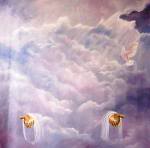 The New Covenant
Jer 31:31-34; Heb 8:10-12
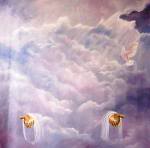 New Covenant DNA
Jer 31:31-34; Heb 8:10-12
2.
3.
4.
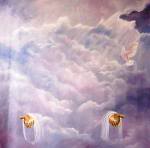 New Covenant DNA
Jer 31:31-34; Heb 8:10-12
I will write my laws in their minds/hearts
2.  I will be their God; they will be my people
3.  Everyone will know me; no one need teach people to know me
4.  I will forgive their sins
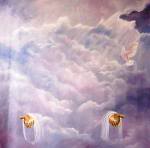 New Covenant DNA
Jer 31:31-34; Heb 8:10-12
I will write my laws in their minds/hearts
Sanctification
2.  I will be their God; they will be my people
Reconciliation
3.  Everyone will know me; no one need teach people to know me
Revelation/Mission
4.  I will forgive their sins
Justification
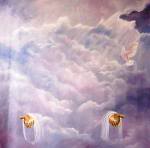 New Covenant DNA
Jer 31:31-34; Heb 8:10-12
I will write my laws in their minds/hearts
Sanctification
2.  I will be their God; they will be my people
Reconciliation
3.  Everyone will know me; no one need teach people to know me
Revelation/Mission
4.  I will forgive their sins
Justification
Gospel
Heb 4:2
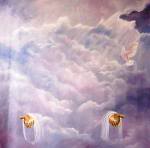 New Covenant DNA
Jer 31:31-34; Heb 8:10-12
I will write my laws in their minds/hearts
Sanctification
2.  I will be their God; they will be my people
Reconciliation
3.  Everyone will know me; no one need teach people to know me
Revelation/Mission
4.  I will forgive their sins
Justification
Gospel
Heb 4:2
Grace-based
Gospel-bearing
Mission-intended
Faith-inducing
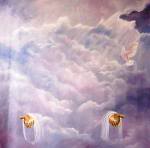 New Covenant DNA
Jer 31:31-34; Heb 8:10-12
I will write my laws in their minds/hearts
Sanctification
2.  I will be their God; they will be my people
Reconciliation
3.  Everyone will know me; no one need teach people to know me
Revelation/Mission
4.  I will forgive their sins
Justification
Gospel
These promises are God’s legal will
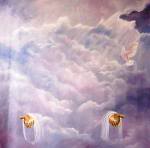 New Covenant DNA
Jer 31:31-34; Heb 8:10-12
I will write my laws in their minds/hearts
Sanctification
2.  I will be their God; they will be my people
Reconciliation
3.  Everyone will know me; no one need teach people to know me
Revelation/Mission
4.  I will forgive their sins
Justification
Gospel
Everyone has been named in God’s will:                            “the Savior of all people”
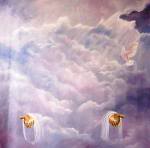 New Covenant DNA
Jer 31:31-34; Heb 8:10-12
I will write my laws in their minds/hearts
Sanctification
2.  I will be their God; they will be my people
Reconciliation
3.  Everyone will know me; no one need teach people to know me
Revelation/Mission
4.  I will forgive their sins
Justification
Gospel
By faith we become heirs/inheritors of God’s will:       “the Savior… especially of those who believe”
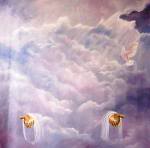 New Covenant DNA
Jer 31:31-34; Heb 8:10-12
I will write my laws in their minds/hearts
Sanctification
2.  I will be their God; they will be my people
Reconciliation
3.  Everyone will know me; no one need teach people to know me
Revelation/Mission
4.  I will forgive their sins
Justification
Gospel
God’s heirs are also the executors of His will:                               “that you may bring salvation to the ends of the earth”
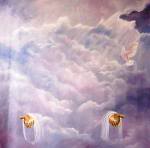 New Covenant DNA
Jer 31:31-34; Heb 8:10-12
I will write my laws in their minds/hearts
Sanctification
2.  I will be their God; they will be my people
Reconciliation
3.  Everyone will know me; no one need teach people to know me
Revelation/Mission
4.  I will forgive their sins
Justification
Gospel
Heb 4:2
Grace-based
Gospel-bearing
Mission-intended
Faith-inducing
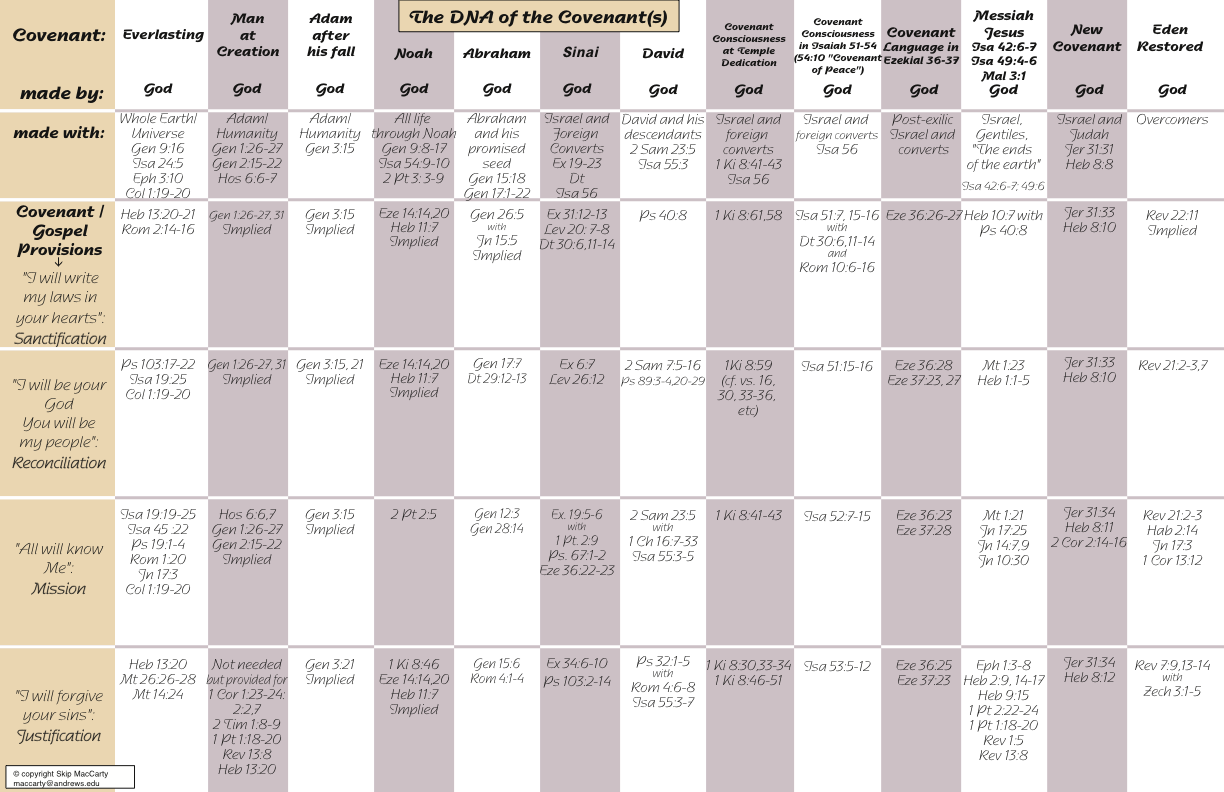 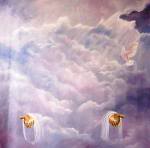 New Covenant DNA at Sinai
Jer 31:31-34; Heb 8:10-12
I will write my laws in their minds/hearts
Sanctification
2.  I will be their God; they will be my people
Reconciliation
3.  Everyone will know me; no one need teach people to know me
Revelation/Mission
4.  I will forgive their sins
Justification
Gospel
Heb 4:2
Grace-based
Gospel-bearing
Mission-intended
Faith-inducing
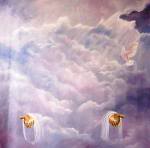 New Covenant DNA at Sinai
Jer 31:31-34; Heb 8:10-12
1.  I will write my laws in their minds/hearts
Sanctification – Dt 30:6, 11-14
2.  I will be their God; they will be my people
Reconciliation
3.  Everyone will know me; no one need teach people to know me
Revelation/Mission
4.  I will forgive their sins
Justification
Gospel
Heb 4:2
Grace-based
Gospel-bearing
Mission-intended
Faith-inducing
New Covenant DNA at Sinai
“The LORD your God will circumcise your hearts and the hearts of your descendants, so that you may love him with all your heart and with all your soul, and live. . . . 11 Now what I am commanding you today is not too difficult for you or beyond your reach. 12 It is not up in heaven, so that you have to ask, ‘Who will ascend into heaven to get it and proclaim it to us so we may obey it?’ 13 Nor is it beyond the sea, so that you have to ask, ‘Who will cross the sea to get it and proclaim it to us so we may obey it?’ 14 No, the word is very near you; it is in your mouth and in your heart so you may obey it..” 	          	           Deut 30:6, 11-14
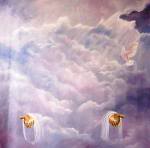 New Covenant DNA at Sinai
Jer 31:31-34; Heb 8:10-12
1.  I will write my laws in their minds/hearts
Sanctification – Dt 30:6, 11-14/Rom 10:6-8;
2.  I will be their God; they will be my people
Reconciliation
3.  Everyone will know me; no one need teach people to know me
Revelation/Mission
4.  I will forgive their sins
Justification
Gospel
Heb 4:2
Grace-based
Gospel-bearing
Mission-intended
Faith-inducing
New Covenant DNA at Sinai
“But the righteousness that is by faith says: ‘Do not say in your heart, “Who will ascend into heaven?”’ (that is, to bring Christ down) 7 ‘or “Who will descend into the deep?”’ (that is, to bring Christ up from the dead). 8 But what does it say? ‘The word is near you; it is in your mouth and in your heart,’ that is, the message concerning faith that we proclaim: 9 If you declare with your mouth, ‘Jesus is Lord,’ and believe in your heart that God raised him from the dead, you will be saved.” 	
	     Rom 10:6-9 quoting and updating Dt 30:11-14
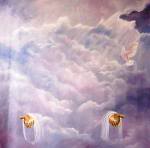 New Covenant DNA at Sinai
Jer 31:31-34; Heb 8:10-12
1.  I will write my laws in their minds/hearts
Sanctification – Dt 30:6, 11-14/Rom 10:6-8; Deut 6:6; Ps 37:30-31; 40:8; Isa 51:7
2.  I will be their God; they will be my people
Reconciliation
3.  Everyone will know me; no one need teach people to know me
Revelation/Mission
4.  I will forgive their sins
Justification
Gospel
Heb 4:2
Grace-based
Gospel-bearing
Mission-intended
Faith-inducing
New Covenant DNA at Sinai
“These words which I command you today shall be in your heart.”	[The Ten Commandments were just given in Deut 5]					                  Deut 6:6
New Covenant DNA at Sinai
“These words which I command you today shall be in your heart.”	[The Ten Commandments were just given in Deut 5]					                  Deut 6:6

“The mouths of the righteous utter wisdom, and their tongues speak what is just. 31 The law of their God is in their hearts; their feet do not slip.”		  Ps 37:30-31
New Covenant DNA at Sinai
“These words which I command you today shall be in your heart.”	[The Ten Commandments were just given in Deut 5]					                  Deut 6:6

“The mouths of the righteous utter wisdom, and their tongues speak what is just. 31 The law of their God is in their hearts; their feet do not slip.”		  Ps 37:30-31

“I desire to do your will, my God; your law is within my heart.” 				   		          Ps 40:8
New Covenant DNA at Sinai
“Hear me, you who know what is right, you people who have my law in your hearts:...”          	      Isa 51:7 (NIV 1984)
New Covenant DNA at Sinai
“Hear me, you who know what is right, you people who have my law in your hearts:...”          	      Isa 51:7 (NIV 1984) 

“Hear me, you who know righteousness, a people in whose heart is My law;… 			Isa 51:7 (NAS)
New Covenant DNA at Sinai
“Hear me, you who know what is right, you people who have my law in your hearts:...”          	      Isa 51:7 (NIV 1984) 

“Hear me, you who know righteousness, a people in whose heart is My law;… 			Isa 51:7 (NAS) 
	
“Listen to Me, you who know righteousness, You people in whose heart is My law:…” 		           Isa 51:7 (NKJV)
New Covenant DNA at Sinai
“Hear me, you who know what is right, you people who have my law in your hearts:...”          	      Isa 51:7 (NIV 1984) 

“Hear me, you who know righteousness, a people in whose heart is My law;… 			Isa 51:7 (NAS) 
	
“Listen to Me, you who know righteousness, You people in whose heart is My law:…” 		           Isa 51:7 (NKJV)

יֹ֣דְעֵי צֶ֔דֶק עַ֖ם תּוֹרָתִ֣י בְלִבָּ֑ם 	(Heb: “people who know righteousness with the law in their inner being.”)
New Covenant DNA at Sinai
“Hear me, you who know what is right, you people who have my law in your hearts:...”          	      Isa 51:7 (NIV 1984) 

“Hear me, you who know righteousness, a people in whose heart is My law;… 			Isa 51:7 (NAS) 
	
“Listen to Me, you who know righteousness, You people in whose heart is My law:…” 		           Isa 51:7 (NKJV)

יֹ֣דְעֵי צֶ֔דֶק עַ֖ם תּוֹרָתִ֣י בְלִבָּ֑ם 	(Heb: “people who know righteousness with the law in their inner being.”)

λαός μου οὗ ὁ νόμος μου ἐν τῇ καρδίᾳ ὑμῶν (LXX: “My people who have my law in their hearts”)
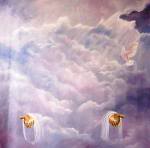 New Covenant DNA at Sinai
Jer 31:31-34; Heb 8:10-12
1.  I will write my laws in their minds/hearts
Sanctification – Dt 30:6, 11-14/Rom 10:6-8; Deut 6:6; Ps 37:30-31; 40:8; Isa 51:7
2.  I will be their God; they will be my people
Reconciliation – Lev 26:12
3.  Everyone will know me; no one need teach people to know me
Revelation/Mission
4.  I will forgive their sins
Justification
Gospel
Heb 4:2
Grace-based
Gospel-bearing
Mission-intended
Faith-inducing
New Covenant DNA at Sinai
“I will walk among you and be your God, and you will be my people.”						    Lev 26:12
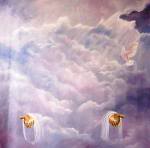 New Covenant DNA at Sinai
Jer 31:31-34; Heb 8:10-12
1.  I will write my laws in their minds/hearts
Sanctification – Dt 30:6, 11-14/Rom 10:6-8; Deut 6:6; Ps 37:30-31; 40:8; Isa 51:7
2.  I will be their God; they will be my people
Reconciliation – Lev 26:12
3.  Everyone will know me; no one need teach people to know me
Revelation/Mission – Ex 19:5-6/Gen 28:14
4.  I will forgive their sins
Justification
Gospel
Heb 4:2
Grace-based
Gospel-bearing
Mission-intended
Faith-inducing
New Covenant DNA at Sinai
“‘Now if you obey me fully and keep my covenant, then out of all nations you will be my treasured possession. Although the whole earth is mine, 6 you will be for me a kingdom of priests and a holy nation.’ These are the words you are to speak to the Israelites.”	     Ex 19:5-6
New Covenant DNA at Sinai
“‘Now if you obey me fully and keep my covenant, then out of all nations you will be my treasured possession. Although the whole earth is mine, 6 you will be for me a kingdom of priests and a holy nation.’ These are the words you are to speak to the Israelites.”	     Ex 19:5-6

“Your descendants will be like the dust of the earth, and you will spread out to the west and to the east, to the north and to the south. All peoples on earth will be blessed through you and your offspring.”          Gen 28:14
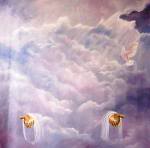 New Covenant DNA at Sinai
Jer 31:31-34; Heb 8:10-12
1.  I will write my laws in their minds/hearts
Sanctification – Dt 30:6, 11-14/Rom 10:6-8; Deut 6:6; Ps 37:30-31; 40:8; Isa 51:7
2.  I will be their God; they will be my people
Reconciliation – Lev 26:12
3.  Everyone will know me; no one need teach people to know me
Revelation/Mission – Ex 19:5-6/Gen 28:14; Ps 67:1-2
4.  I will forgive their sins
Justification
Gospel
Heb 4:2
Grace-based
Gospel-bearing
Mission-intended
Faith-inducing
New Covenant DNA at Sinai
“May God be gracious to us and bless us and make his face shine on us—2 so that your ways may be known on earth, your salvation among all nations.”           Ps 67:1-2
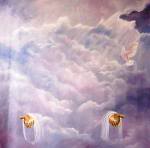 New Covenant DNA at Sinai
Jer 31:31-34; Heb 8:10-12
1.  I will write my laws in their minds/hearts
Sanctification – Dt 30:6, 11-14/Rom 10:6-8; Deut 6:6; Ps 37:30-31; 40:8; Isa 51:7
2.  I will be their God; they will be my people
Reconciliation – Lev 26:12
3.  Everyone will know me; no one need teach people to know me
Revelation/Mission – Ex 19:5-6/Gen 28:14; Ps 67:1-2
4.  I will forgive their sins
Justification– Ex 34:4-7
Gospel
Heb 4:2
Grace-based
Gospel-bearing
Mission-intended
Faith-inducing
New Covenant DNA at Sinai
“Moses chiseled out two stone tablets like the first ones and went up Mount Sinai early in the morning, as the LORD had commanded him; and he carried the two stone tablets in his hands. 5 Then the LORD came down in the cloud and stood there with him and proclaimed his name, the LORD. 6 And he passed in front of Moses, proclaiming, ‘The LORD, the LORD, the compassionate and gracious God, slow to anger, abounding in love and faithfulness, 7 maintaining love to thousands, and forgiving wickedness, rebellion and sin. Yet he does not leave the guilty unpunished; he punishes the children and their children for the sin of the parents to the third and fourth generation.’” 	          				         Exod 34:4-7
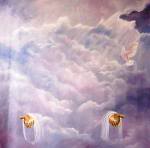 New Covenant DNA at Sinai
Jer 31:31-34; Heb 8:10-12
1.  I will write my laws in their minds/hearts
Sanctification – Dt 30:6, 11-14/Rom 10:6-8; Deut 6:6; Ps 37:30-31; 40:8; Isa 51:7
2.  I will be their God; they will be my people
Reconciliation – Lev 26:12
3.  Everyone will know me; no one need teach people to know me
Revelation/Mission – Ex 19:5-6/Gen 28:14; Ps 67:1-2
4.  I will forgive their sins
Justification– Ex 34:4-7
Gospel
Heb 4:2
Grace-based
Gospel-bearing
Mission-intended
Faith-inducing
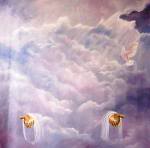 New Covenant DNA at Sinai
Jer 31:31-34; Heb 8:10-12
1.  I will write my laws in their minds/hearts
Sanctification – Dt 30:6, 11-14/Rom 10:6-8; Deut 6:6; Ps 37:30-31; 40:8; Isa 51:7
2.  I will be their God; they will be my people
Reconciliation – Lev 26:12
3.  Everyone will know me; no one need teach people to know me
Revelation/Mission – Ex 19:5-6/Gen 28:14; Ps 67:1-2
4.  I will forgive their sins
Justification– Ex 34:4-7
Gospel
Heb 4:2
Grace-based     Ex 34:7
Gospel-bearing
Mission-intended
Faith-inducing
New Covenant DNA at Sinai
“And he passed in front of Moses, proclaiming, “The LORD, the LORD, the compassionate and gracious God, slow to anger, abounding in love and faithfulness…” 	          					  	         Exod 34:6-7
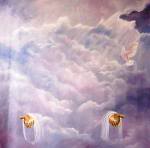 New Covenant DNA at Sinai
Jer 31:31-34; Heb 8:10-12
1.  I will write my laws in their minds/hearts
Sanctification – Dt 30:6, 11-14/Rom 10:6-8; Deut 6:6; Ps 37:30-31; 40:8; Isa 51:7
2.  I will be their God; they will be my people
Reconciliation – Lev 26:12
3.  Everyone will know me; no one need teach people to know me
Revelation/Mission – Ex 19:5-6/Gen 28:14; Ps 67:1-2
4.  I will forgive their sins
Justification– Ex 34:4-7
Gospel
Heb 4:2
Grace-based     Ex 34:7
Gospel-bearing Heb 4:2
Mission-intended
Faith-inducing
New Covenant DNA at Sinai
“For we also have had the good news [Gospel] proclaimed to us, just as they did; but the message they heard was of no value to them, because they did not share the faith of those who obeyed.”        Heb 4:2
New Covenant DNA at Sinai
“For we also have had the good news [Gospel] proclaimed to us, just as they did; but the message they heard was of no value to them, because they did not share the faith of those who obeyed.”        Heb 4:2
“15 From infancy you have known the Holy Scriptures, which are able to make you wise for salvation through faith in Christ Jesus. 16 All Scripture is God-breathed and is useful for teaching, rebuking, correcting and training in righteousness, 17 so that the servant of God may be thoroughly equipped for every good work.” 	 					   2 Tim 3:15-17
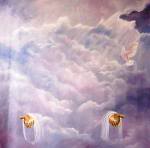 New Covenant DNA at Sinai
Jer 31:31-34; Heb 8:10-12
1.  I will write my laws in their minds/hearts
Sanctification – Dt 30:6, 11-14/Rom 10:6-8; Deut 6:6; Ps 37:30-31; 40:8; Isa 51:7
2.  I will be their God; they will be my people
Reconciliation – Lev 26:12
3.  Everyone will know me; no one need teach people to know me
Revelation/Mission – Ex 19:5-6/Gen 28:14; Ps 67:1-2
4.  I will forgive their sins
Justification– Ex 34:4-7
Gospel
Heb 4:2
Grace-based     Ex 34:7
Gospel-bearing Heb 4:2
Mission-intended
Ex 19:5-6; Ps 67:1-2
Faith-inducing
Nw Covenant DNA at Sinai
“‘Now if you obey me fully and keep my covenant, then out of all nations you will be my treasured possession. Although the whole earth is mine, 6 you will be for me a kingdom of priests and a holy nation.’ These are the words you are to speak to the Israelites.”	  Exod 19:5-6

“May God be gracious to us and bless us and make his face shine on us—2 so that your ways may be known on earth, your salvation among all nations.”	      Ps 67:1-2
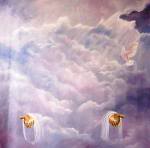 New Covenant DNA at Sinai
Jer 31:31-34; Heb 8:10-12
1.  I will write my laws in their minds/hearts
Sanctification – Dt 30:6, 11-14/Rom 10:6-8; Deut 6:6; Ps 37:30-31; 40:8; Isa 51:7
2.  I will be their God; they will be my people
Reconciliation – Lev 26:12
3.  Everyone will know me; no one need teach people to know me
Revelation/Mission – Ex 19:5-6/Gen 28:14; Ps 67:1-2
4.  I will forgive their sins
Justification– Ex 34:4-7
Gospel
Heb 4:2
Grace-based     Ex 34:7
Gospel-bearing Heb 4:2
Mission-intended
Ex 19:5-6; Ps 67:1-2
Faith-inducing Mt 23:23
New Covenant DNA at Sinai
“Woe to you, teachers of the law and Pharisees, you hypocrites! You give a tenth of your spices—mint, dill and cumin. But you have neglected the more important matters of the law—justice, mercy and faithfulness [faith – Gk., pistin, cf. NKJ, NRS, NJB]. You should have practiced the latter, without neglecting the former.” 	 													Mt 23:23
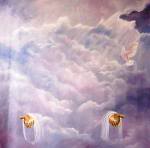 New Covenant DNA at Sinai
Jer 31:31-34; Heb 8:10-12
1.  I will write my laws in their minds/hearts
Sanctification – Dt 30:6, 11-14/Rom 10:6-8; Deut 6:6; Ps 37:30-31; 40:8; Isa 51:7
2.  I will be their God; they will be my people
Reconciliation – Lev 26:12
3.  Everyone will know me; no one need teach people to know me
Revelation/Mission – Ex 19:5-6/Gen 28:14; Ps 67:1-2
4.  I will forgive their sins
Justification– Ex 34:4-7
Gospel
Heb 4:2
Grace-based     Ex 34:7
Gospel-bearing Heb 4:2
Mission-intended
Ex 19:5-6; Ps 67:1-2
Faith-inducing Mt 23:23
Evangelical Model of the Covenants
Especially the Old and New Covenants
God’s law/Covenant/Commandments are:
Perfect, holy, just, righteous, spiritual
Written in the heart
Ordained to life
Established by faith
Truth
Converts the soul
Liberty/freedom
Fulfilled in the life of Spirit-filled believers, kept by God’s saints
The power of sin

Written on stone
A letter that kills
Not based on faith
Veils the truth
A curse
Slavery/bondage
Must die to in order to have a relationship with Jesus
Evangelical Model of the Covenants
misrepresents the unity and coherence of the New Covenant throughout Scripture
New Covenant DNA
New Covenant DNA
New Covenant DNA
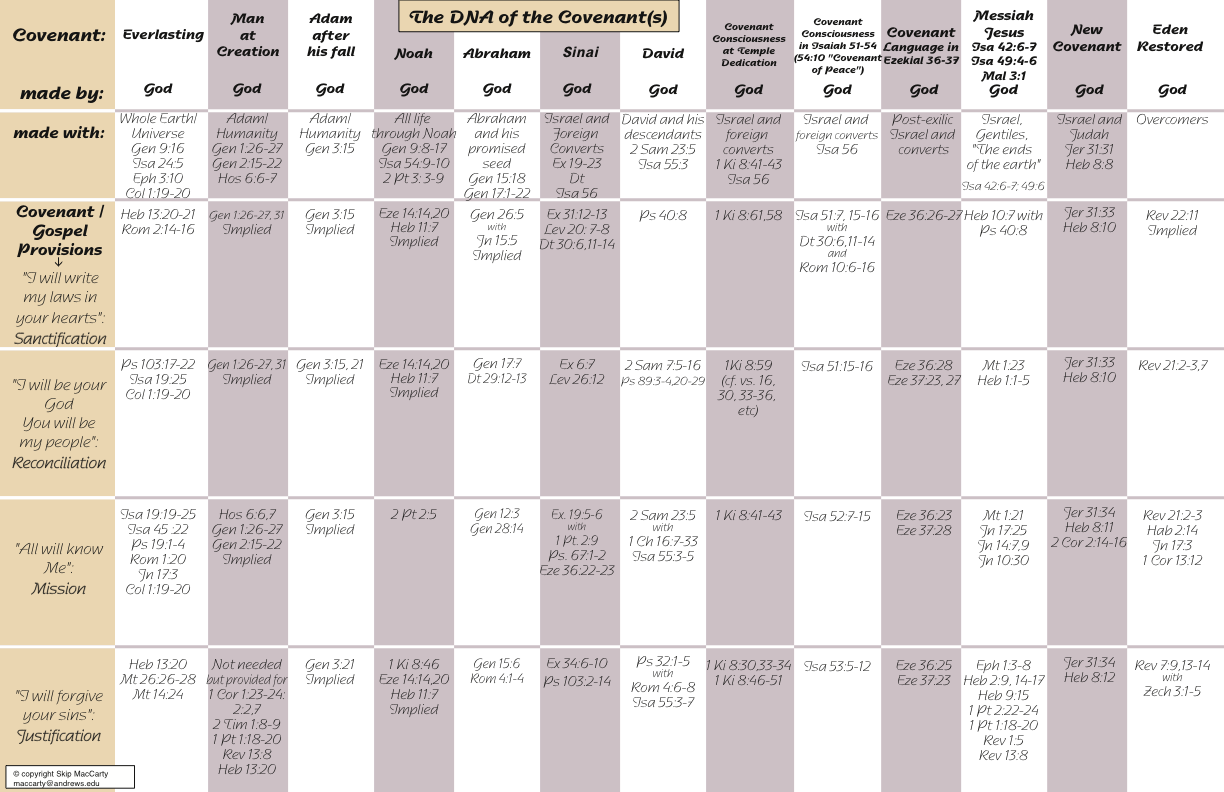 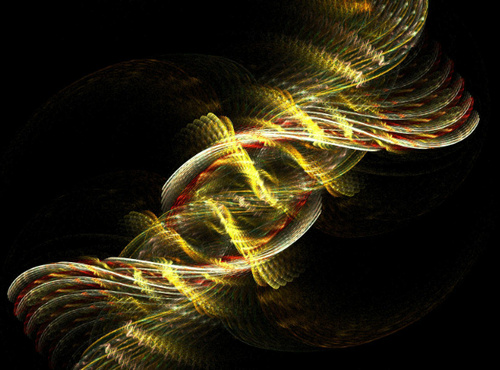 How the Covenants Differed
If new covenant DNA was embedded in all God’s covenants, including and especially at Sinai, then why did God say the new covenant “will not be like the covenant I made with their forefathers when I took them by the hand to lead them of Egypt” (Jer 31:32; Heb 8:9)?
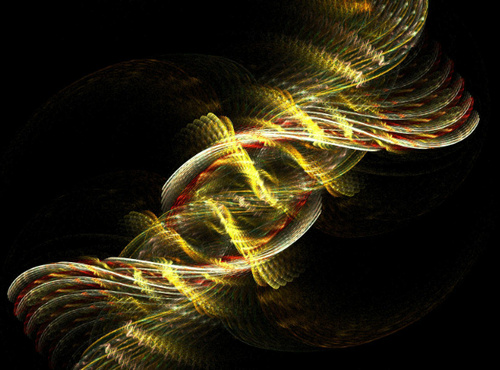 How the Covenants Differed
1. God anticipated a different response – Heb 8:7-9
How the Covenants Differed              God anticipated a different response
“For if there had been nothing wrong with that first covenant, no place would have been sought for another. 8 But God found fault with the people and said:  ‘The days are coming, declares the Lord, when I will make a new covenant with the people of Israel and with the people of Judah. 9 It will not be like the covenant I made with their ancestors when I took them by the hand to lead them out of Egypt, because they did not remain faithful to my covenant, and I turned away from them, declares the Lord.’” 
							    Heb 8:7-9
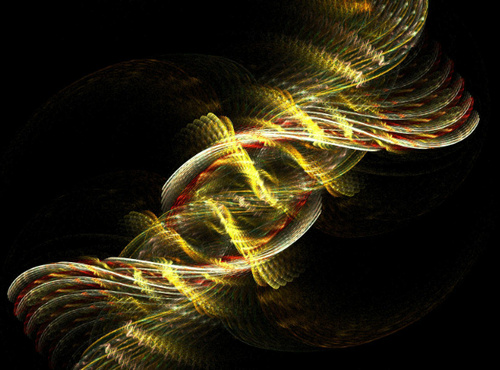 How the Covenants Differed
1. God anticipated a different response – Heb 8:7-9; Mt 21:33-39
How the Covenants Differed              God anticipated a different response
“Listen to another parable: There was a landowner who planted a vineyard. He put a wall around it, dug a winepress in it and built a watchtower. Then he rented the vineyard to some farmers and moved to another place. 34 When the harvest time approached, he sent his servants to the tenants to collect his fruit. 35 The tenants seized his servants; they beat one, killed another, and stoned a third. 36 Then he sent other servants to them, more than the first time, and the tenants treated them the same way.
How the Covenants Differed              God anticipated a different response
“37 Last of all, he sent his son to them. ‘They will respect my son,’ he said. 38 But when the tenants saw the son, they said to each other, ‘This is the heir. Come, let’s kill him and take his inheritance.’ 39 So they took him and threw him out of the vineyard and killed him.” 				   					Mt 21:33-39
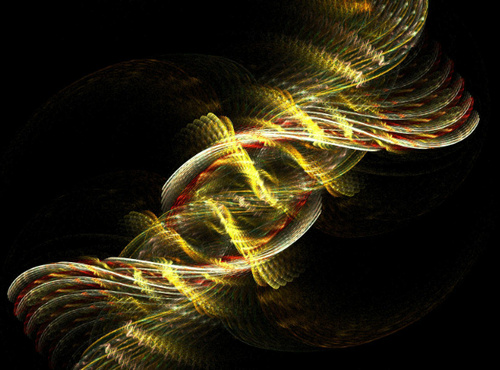 How the Covenants Differed
1. God anticipated a different response – Heb 8:7-9; Mt 21:33-39
2. Like the “new” commandment which wasn’t new – 1 Jn 2:7-8; 2 Jn 5-6
How the Covenants Differed              Like the new commandment which wasn’t new
“Dear friends, I am not writing you a new command but an old one, which you have had since the beginning. This old command is the message you have heard. 8 Yet I am writing you a new command; its truth is seen in him and in you, because the darkness is passing and the true light is already shining.”  		   		     1 Jn 2:7-8
How the Covenants Differed              Like the new commandment which wasn’t new
“Dear friends, I am not writing you a new command but an old one, which you have had since the beginning. This old command is the message you have heard. 8 Yet I am writing you a new command; its truth is seen in him and in you, because the darkness is passing and the true light is already shining.”  		   		     1 Jn 2:7-8

 
“And now, dear lady, I am not writing you a new command but one we have had from the beginning. I ask that we love one another.” 			         2 Jn 5-6
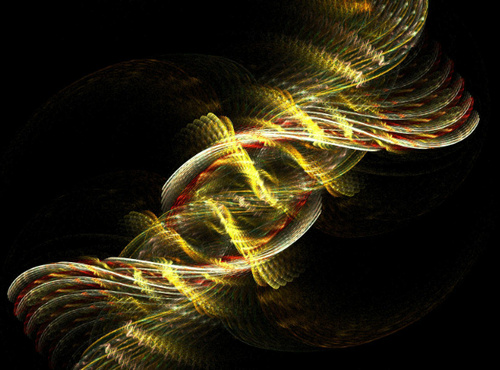 How the Covenants Differed
1. God anticipated a different response – Heb 8:7-9; Mt 21:33-39
2. Like the “new” commandment which wasn’t new – 1 Jn 2:7-8; 2 Jn 5-6
3. A greater revelation of the same thing– Ex 6:2-3; Gen 15:1-8
How the Covenants Differed                  A greater revelation of the same thing
“2 God also said to Moses, “I am the Lord [Yahweh]. 3 I appeared to Abraham, to Isaac and to Jacob as God Almighty, but by my name the Lord [Yahweh] I did not make myself known to them.’”           Ex 6:2-3 (1984 NIV)
How the Covenants Differed                  A greater revelation of the same thing
“2 God also said to Moses, “I am the Lord [Yahweh]. 3 I appeared to Abraham, to Isaac and to Jacob as God Almighty, but by my name the Lord [Yahweh] I did not make myself known to them..’”           Ex 6:2-3 (1984 NIV)

“After this, the word of the Lord [Yahweh] came to Abram in a vision: ‘Do not be afraid, Abram. I am your shield, your very great reward.’ 2 But Abram said, ‘Sovereign Lord [Yahweh], what can you give me since I remain childless….’ 7 He also said to him, “I am the Lord [Yahweh], who brought you out of Ur… to give you this land…’ 8 Abram said, ‘Sovereign Lord [Yahweh], how can I know that I will gain possession of it?’”	  Gen 15:1-8
How the Covenants Differed                  A greater revelation of the same thing
“2 God also said to Moses, “I am the Lord [Yahweh]. 3 I appeared to Abraham, to Isaac and to Jacob as God Almighty, but by my name the Lord [Yahweh] I did not make myself known to them..’”           Ex 6:2-3 (1984 NIV)

“Where he had first built an altar. There Abram called on the name of the Lord [Yahweh].”	  	     Gen 13:4
How the Covenants Differed                  A greater revelation of the same thing
“2 God also said to Moses, “I am the Lord [Yahweh]. 3 I appeared to Abraham, to Isaac and to Jacob as God Almighty, but by my name the Lord [Yahweh] I did not make myself known to them..’”           Ex 6:2-3 (1984 NIV)

“Where he had first built an altar. There Abram called on the name of the Lord [Yahweh].”	  	     Gen 13:4 
 
“Abraham planted a tamarisk tree in Beersheba, and there he called on the name of the Lord [Yahweh], the Eternal God.”	  				   Gen 21:33
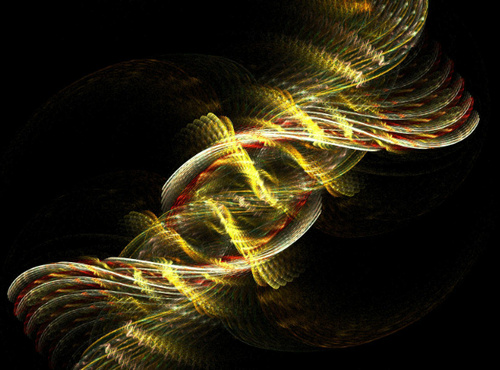 How the Covenants Differed
1. God anticipated a different response – Heb 8:7-9; Mt 21:33-39
2. Like the “new” commandment which wasn’t new – 1 Jn 2:7-8; 2 Jn 5-6
3. A greater revelation of the same thing– Ex 6:2-3; Gen 15:1-8
4. Ceremonies changed
 Circumcision 	     Baptism
 Animal sacrifices        Lord’s Supper
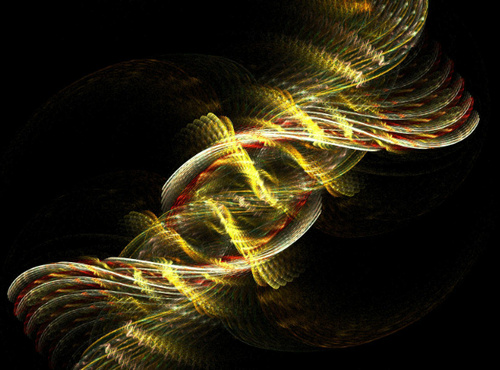 How the Covenants Differed
1. God anticipated a different response – Heb 8:7-9; Mt 21:33-39
2. Like the “new” commandment which wasn’t new – 1 Jn 2:7-8; 2 Jn 5-6
3. A greater revelation of the same thing– Ex 6:2-3; Gen 15:1-8
4. Ceremonies changed
 Circumcision 	     Baptism
 Animal sacrifices        Lord’s Supper
5. Jesus came in the middle
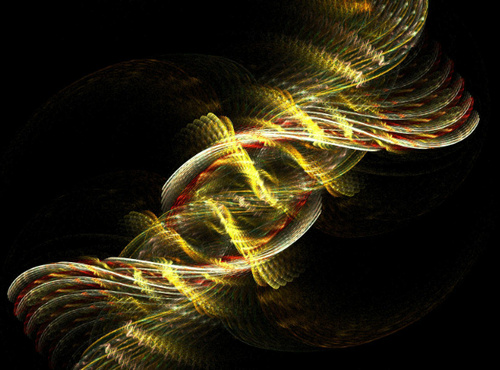 How the Covenants Differed              Jesus came in the middle
“God is love is written upon every opening bud, upon every spire of springing grass.  The lovely birds making the air vocal with their happy songs, the delicately tinted flowers in their perfection perfuming the air, the lofty trees of the forest with their rich foliage of living green—all testify to the tender, fatherly care of God and to His desire to make His children happy.”       SC 10